レムナントが　しるべき　
れきだいし　だいいち
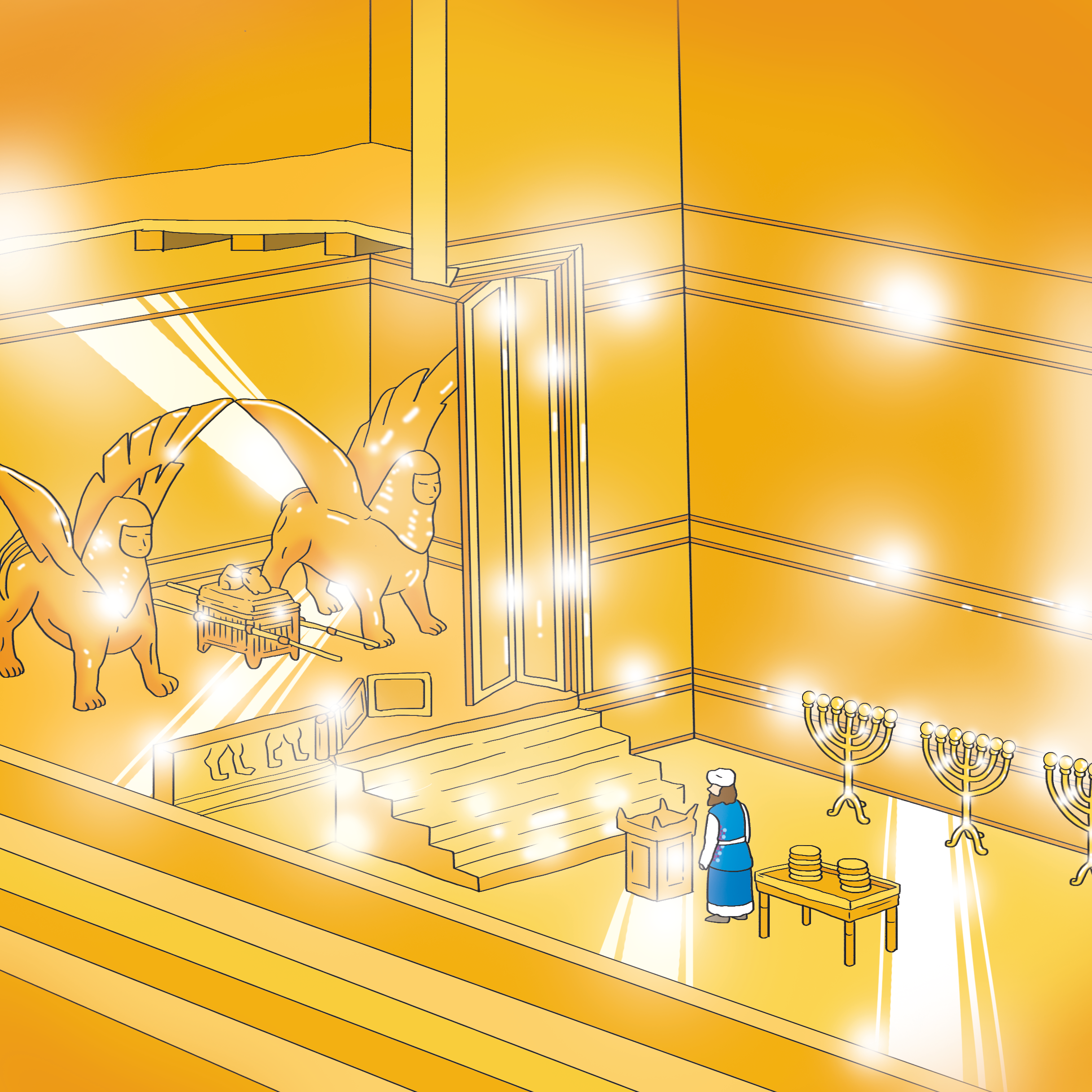 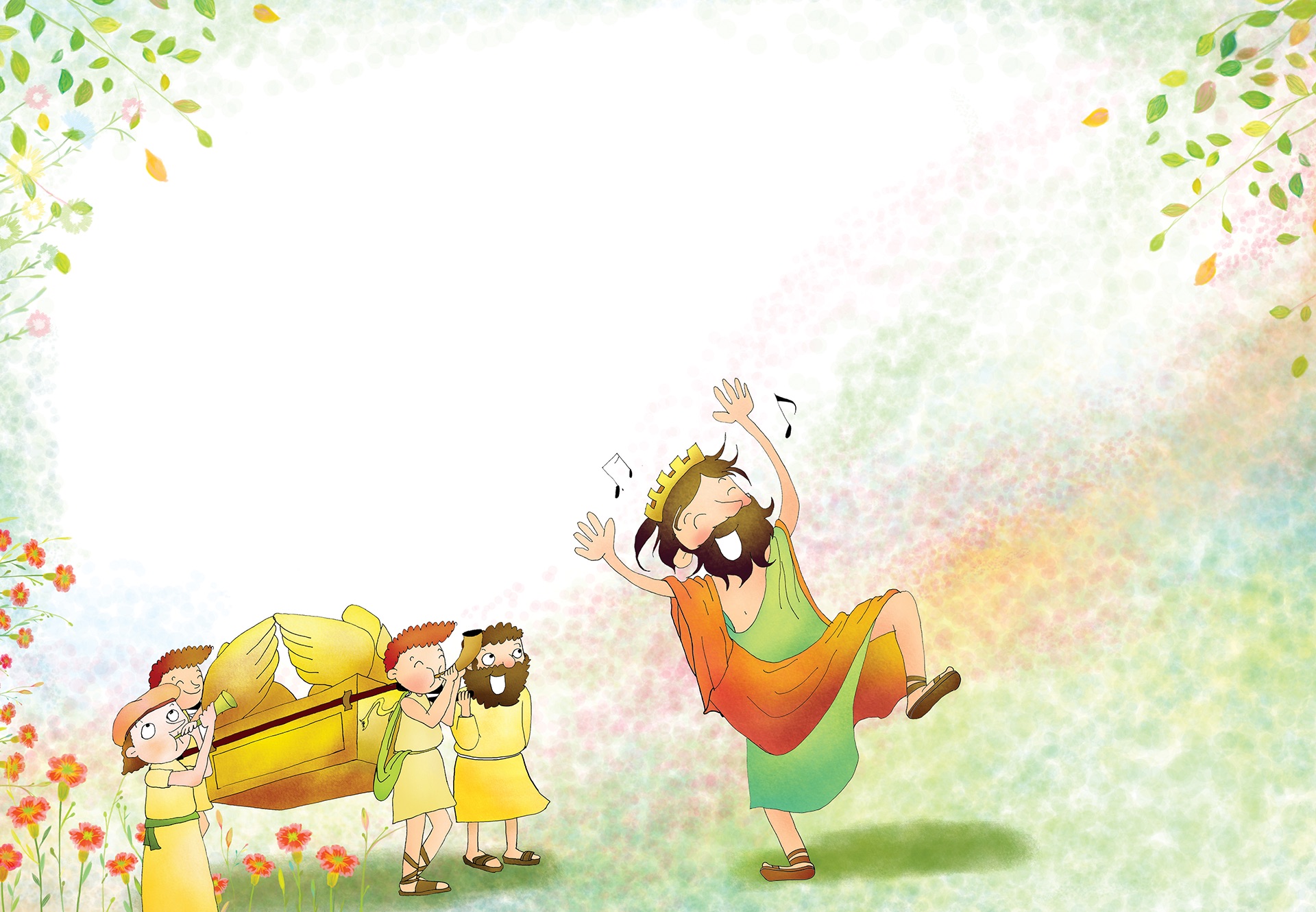 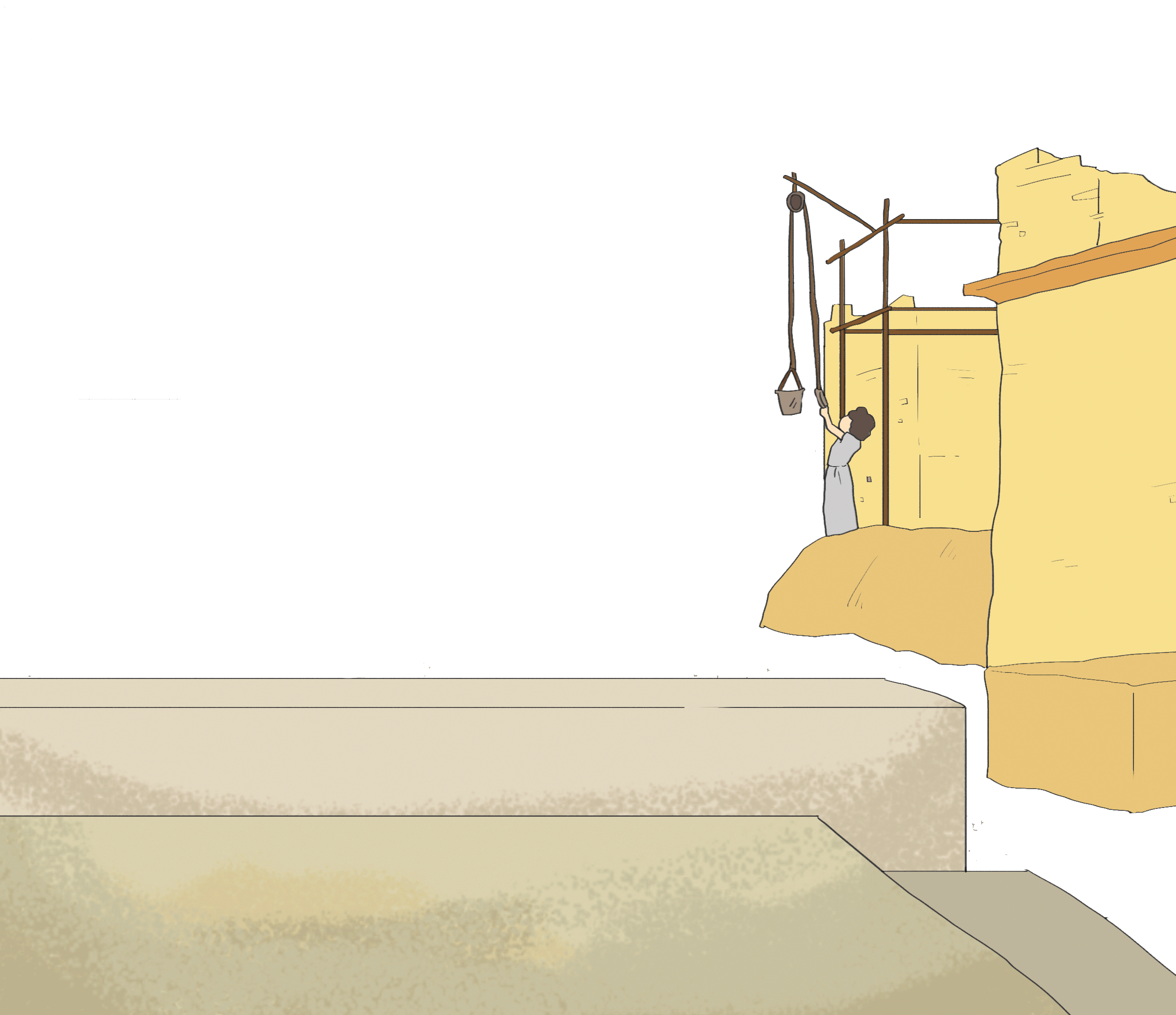 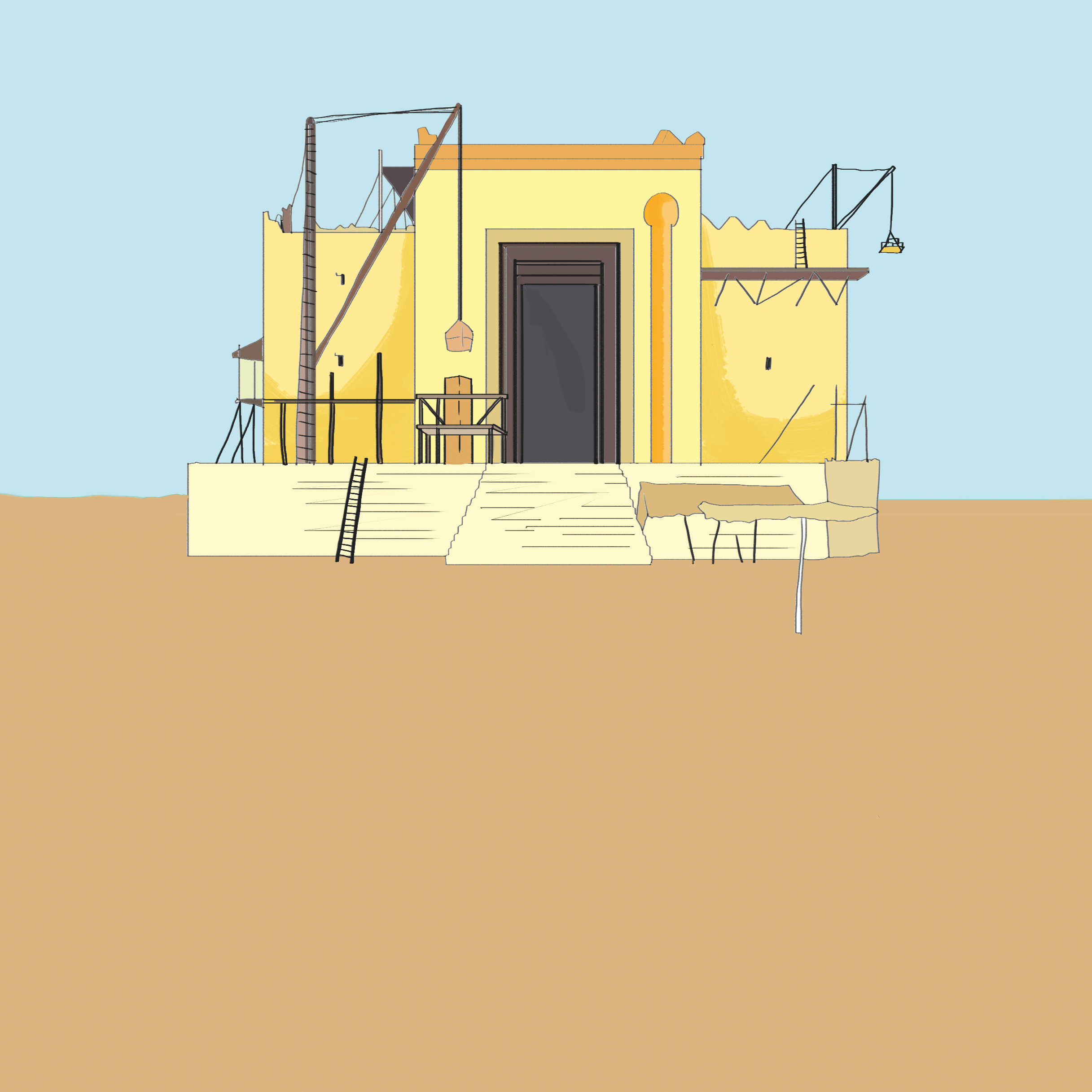 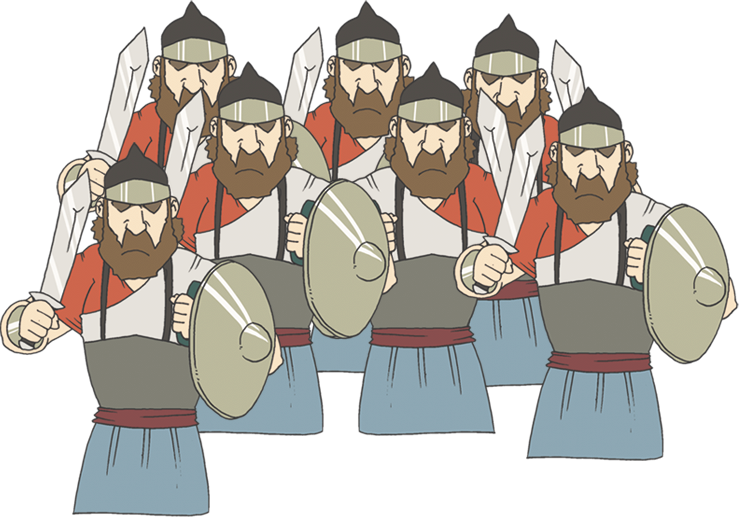 3
かこの　れきしと　けいず
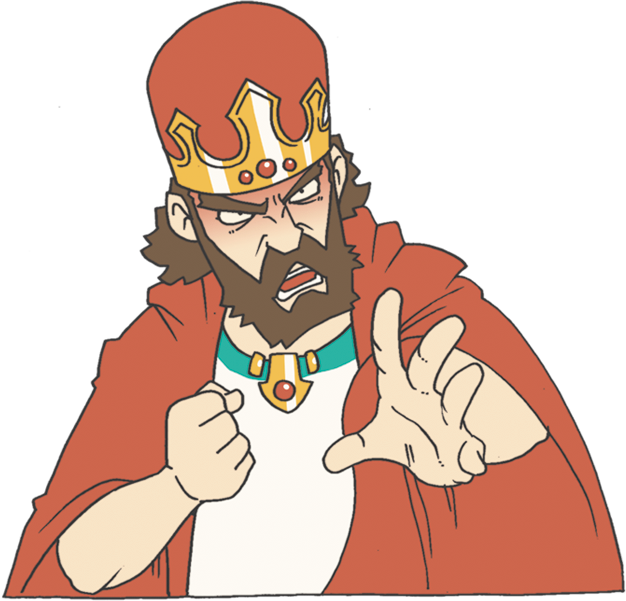 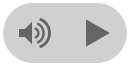 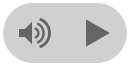 ダビデおうの　とうち
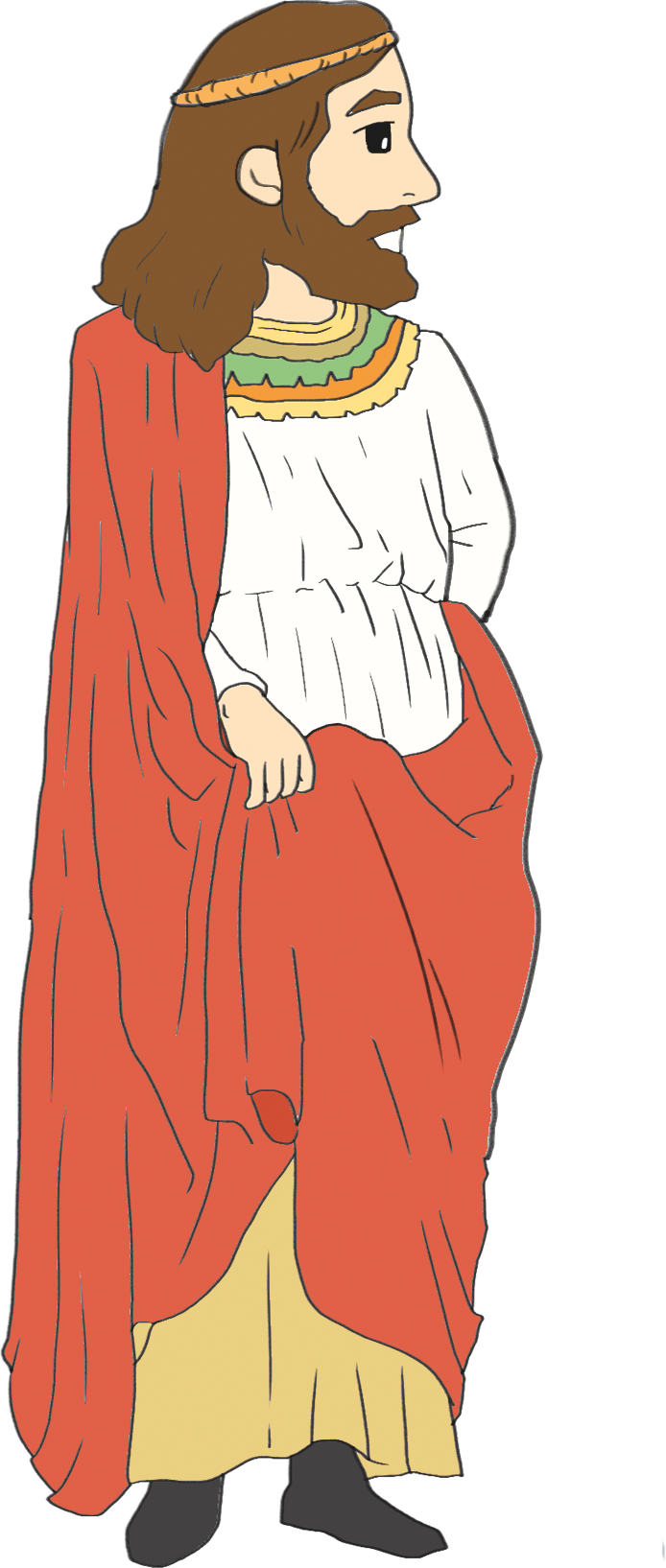 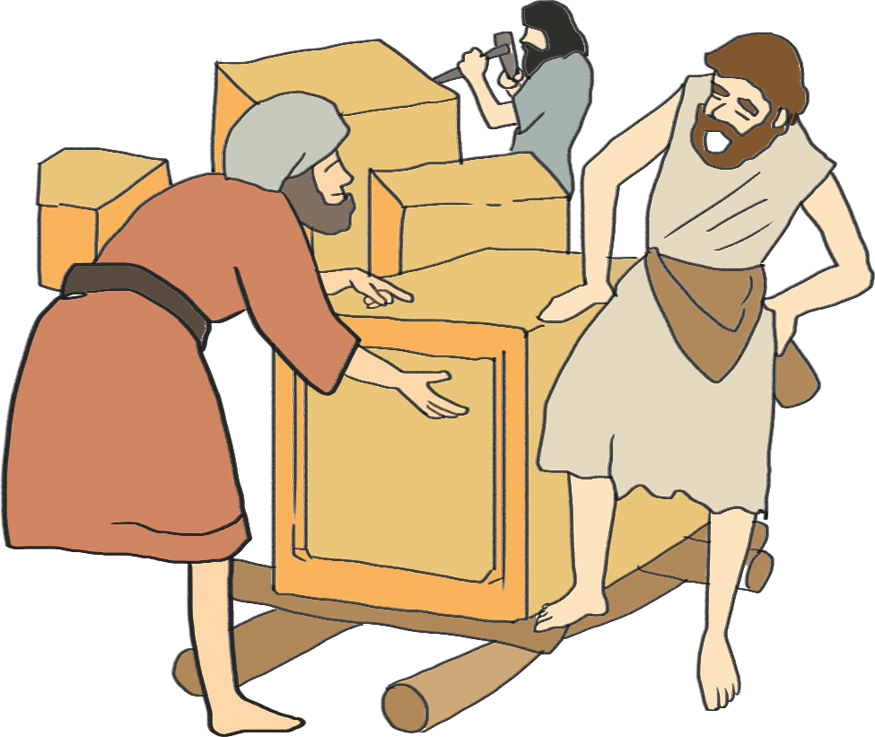 ここに、ダビデは　せんにんたいの　ちょう、ひゃくにんたいの　
ちょうたち、すべての　たいちょうと　ごうぎし、イスラエルの　
ぜんしゅうだんに　むかって、いった。「もしも、このことが、
あなたがたに　よく、わたしたちの　かみ、しゅの　みむねから
でたことなら、イスラエル　ぜんどに　のこっている　
わたしたちの　どうほうに　いっせいに　ししゃを　おくろう。
かれらの　うちには、ほうぼくちのある　まちまちの　さいしや
　レビびとも　いる。かれらを　わたしたちの　もとに　
あつめよう。
Iれきだい 13:1~2
ダビデは　けいやくに　たいする　じょうねんを　もっていました
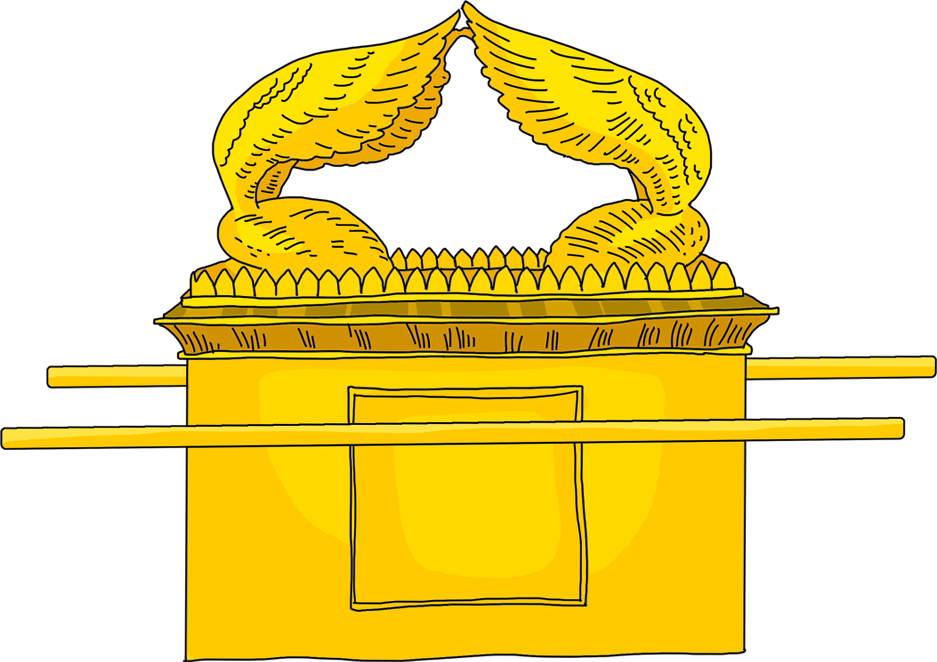 [Speaker Notes: 1) 契約(けいやく)の箱(はこ)がイスラエルに戻(もど)ってきました(Ⅰ歴代13:1～14)
2) エルサレムに契約(けいやく)の箱(はこ)が安置(あんち)*されました(Ⅰ歴代15:1～24)
3) 神様(かみさま)の神殿(しんでん)を建(た)てられなかったダビデの悩(なや)みを預言者(よげんしゃ)ナタンに告白(こくはく)しました
(Ⅰ歴代17:1～1)
4) 神様(かみさま)が与(あた)えられた祝福(しゅくふく)に対(たい)してダビデは感謝(かんしゃ)の祈(いの)りをささげます(Ⅰ歴代17:16～27)]
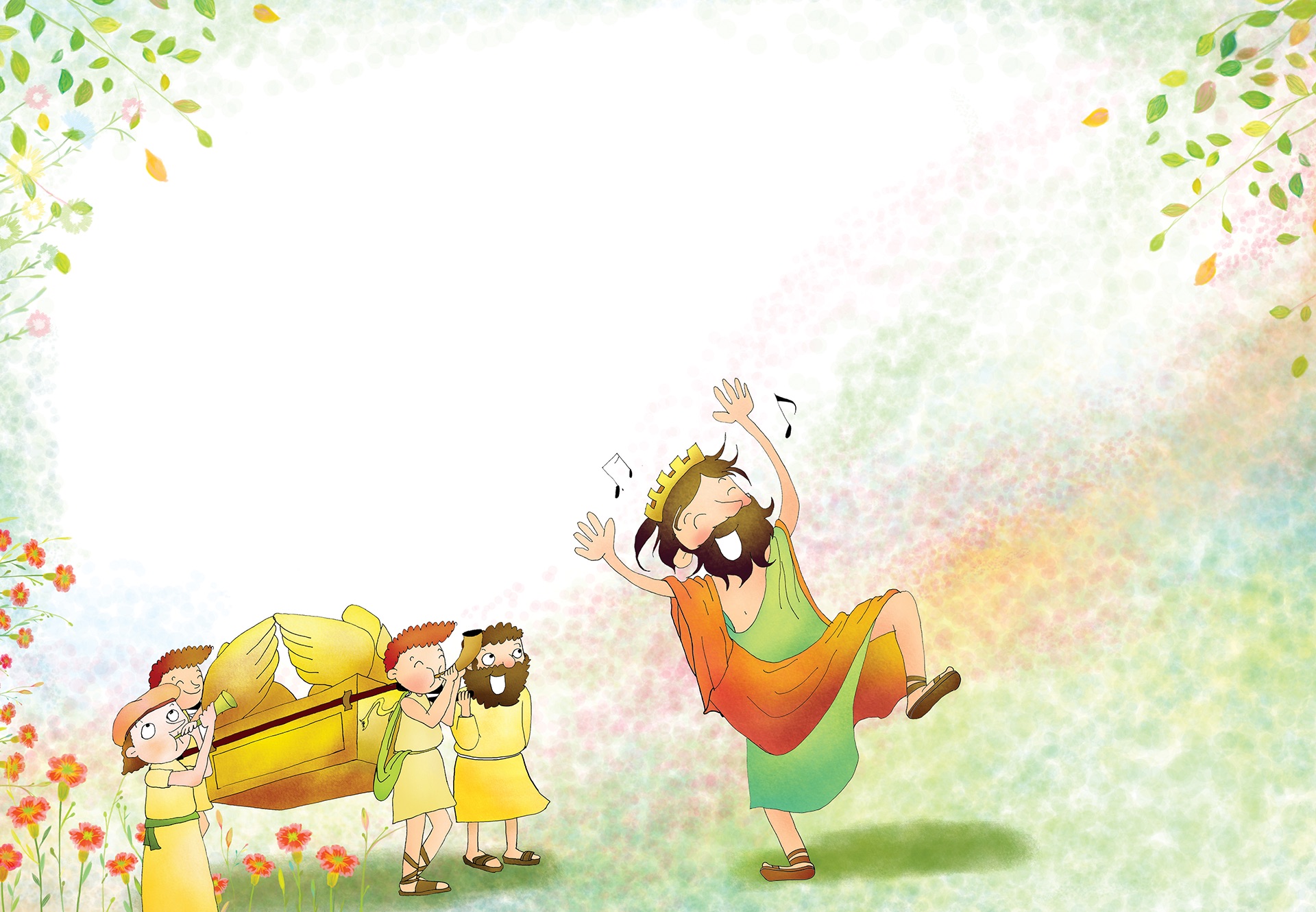 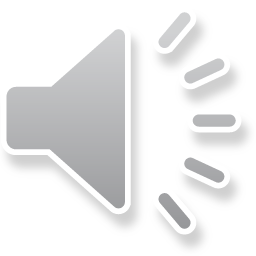 [Speaker Notes: 1) 契約(けいやく)の箱(はこ)がイスラエルに戻(もど)ってきました(Ⅰ歴代13:1～14)
2) エルサレムに契約(けいやく)の箱(はこ)が安置(あんち)*されました(Ⅰ歴代15:1～24)
3) 神様(かみさま)の神殿(しんでん)を建(た)てられなかったダビデの悩(なや)みを預言者(よげんしゃ)ナタンに告白(こくはく)しました
(Ⅰ歴代17:1～1)
4) 神様(かみさま)が与(あた)えられた祝福(しゅくふく)に対(たい)してダビデは感謝(かんしゃ)の祈(いの)りをささげます(Ⅰ歴代17:16～27)]
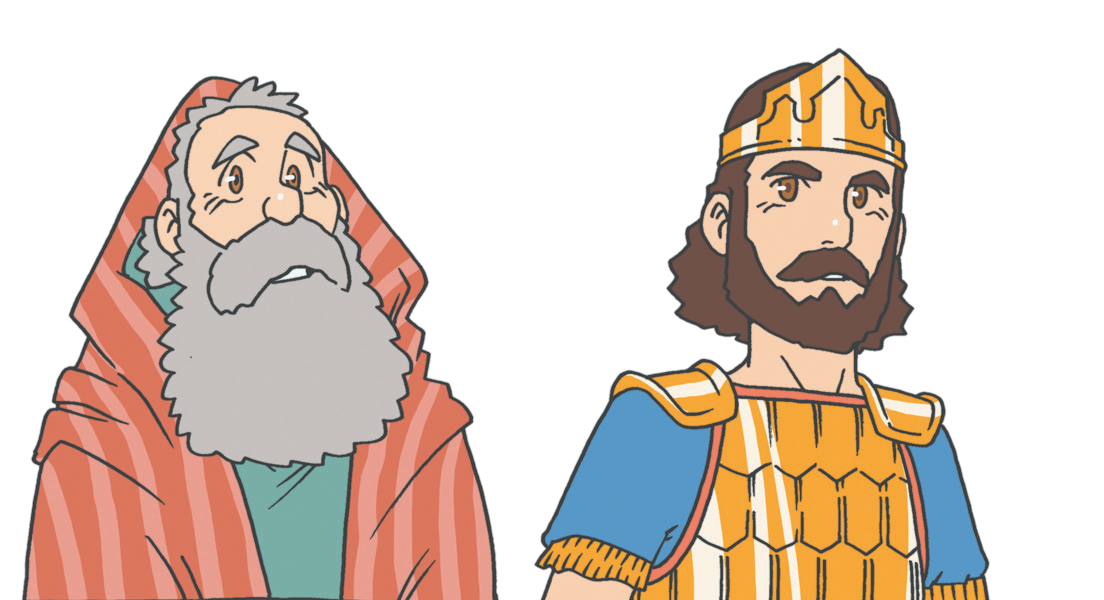 [Speaker Notes: 1) 契約(けいやく)の箱(はこ)がイスラエルに戻(もど)ってきました(Ⅰ歴代13:1～14)
2) エルサレムに契約(けいやく)の箱(はこ)が安置(あんち)*されました(Ⅰ歴代15:1～24)
3) 神様(かみさま)の神殿(しんでん)を建(た)てられなかったダビデの悩(なや)みを預言者(よげんしゃ)ナタンに告白(こくはく)しました
(Ⅰ歴代17:1～1)
4) 神様(かみさま)が与(あた)えられた祝福(しゅくふく)に対(たい)してダビデは感謝(かんしゃ)の祈(いの)りをささげます(Ⅰ歴代17:16～27)
15
4) 하나님께서 허락하신 축복에 대해 다윗은 감사 기도를 드렸어요.역대상 17:16~27]
ダビデは　いつも　せんそうで 　 しょうりを　おさめた　えいゆうでした
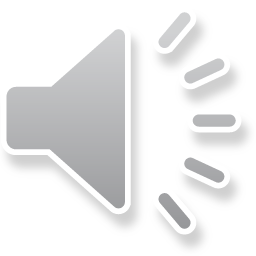 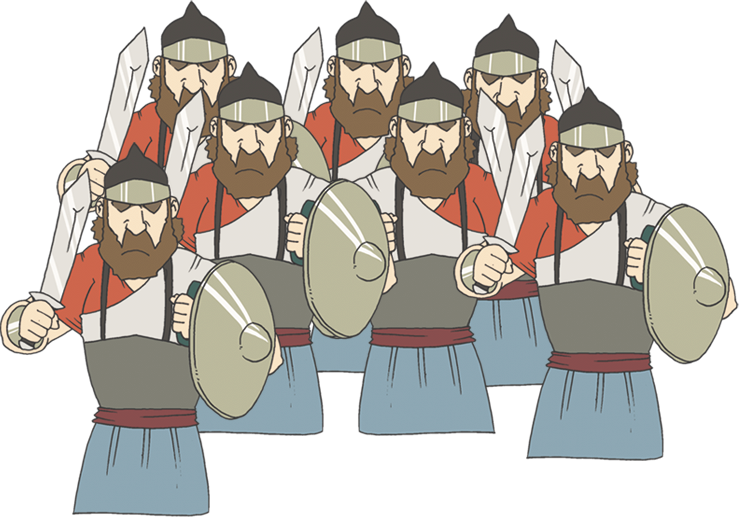 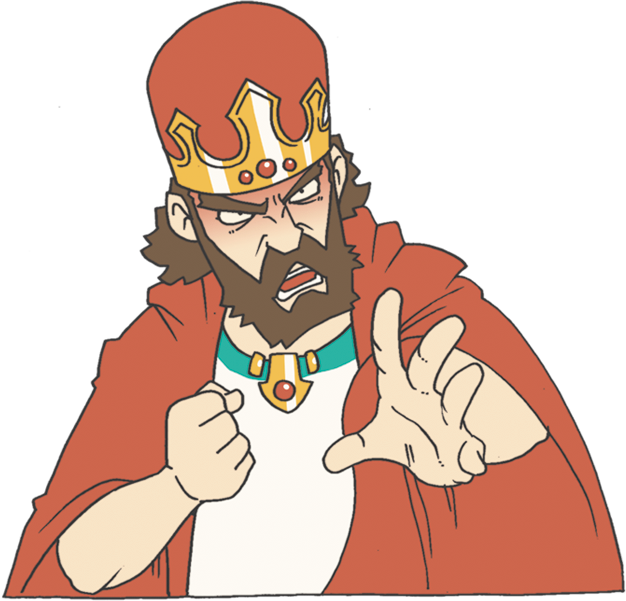 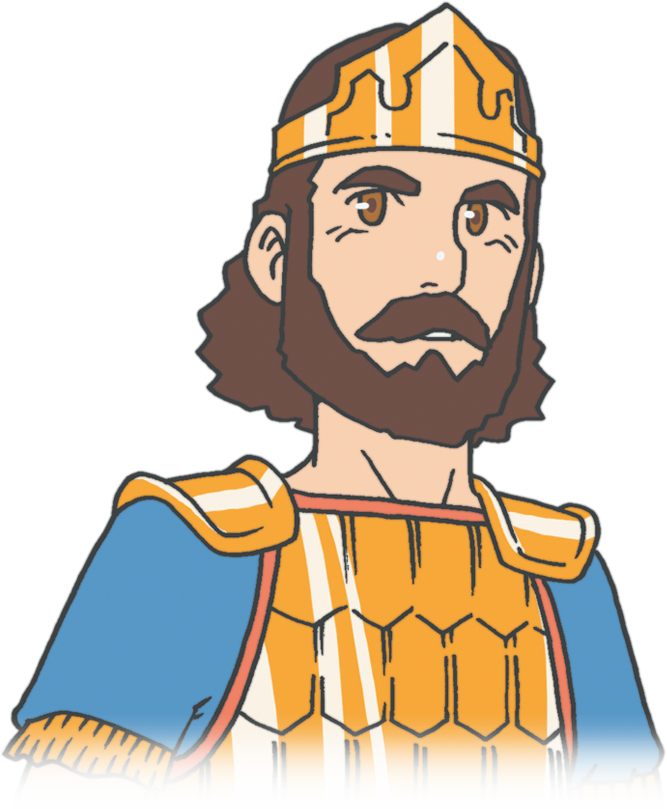 [Speaker Notes: 1) モアブ、ツォバ、ダマスコ、エドムに勝(か)ちました(Ⅰ歴代18:1～13)
2) アモンに勝(か)ちました(Ⅰ歴代19:1～19)
3) ラバを破壊(はかい)しました(Ⅰ歴代20:1～3)
4) ペリシテに勝(か)ちました(Ⅰ歴代20:4～8)]
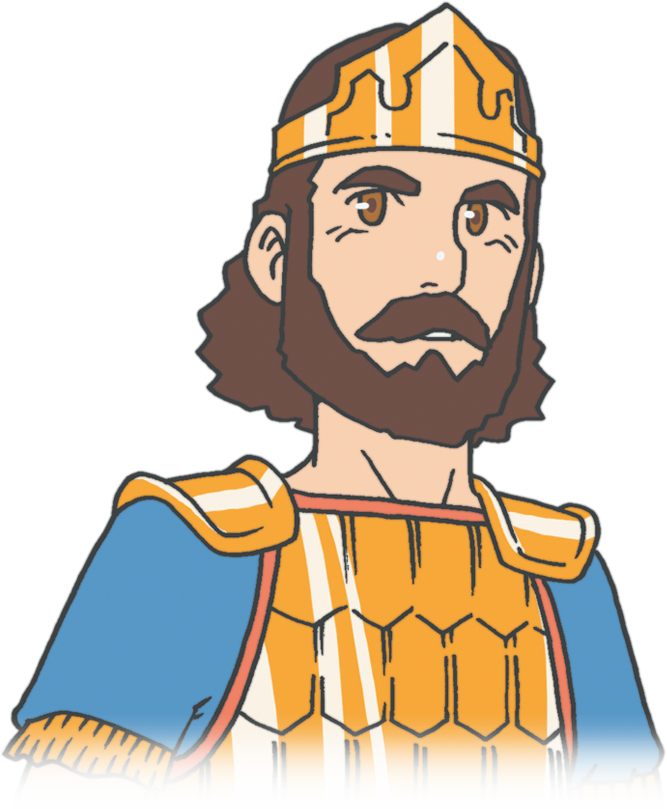 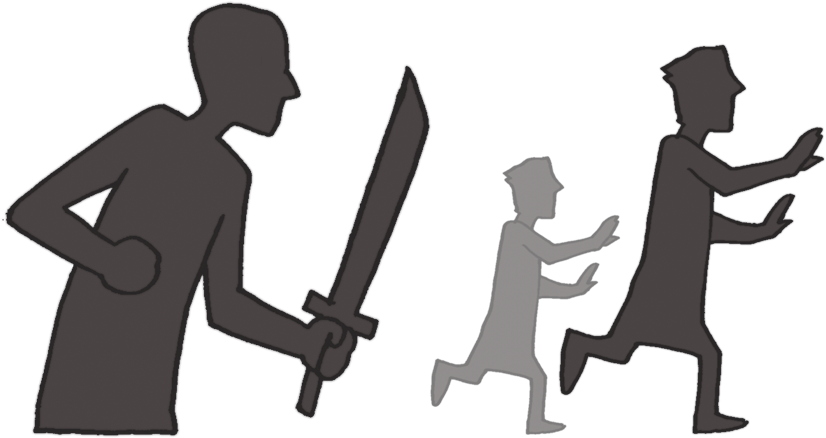 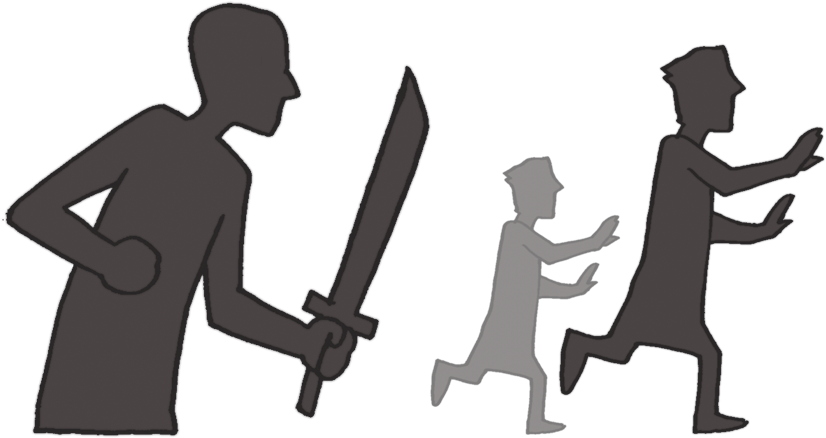 [Speaker Notes: 1) モアブ、ツォバ、ダマスコ、エドムに勝(か)ちました(Ⅰ歴代18:1～13)
2) アモンに勝(か)ちました(Ⅰ歴代19:1～19)
3) ラバを破壊(はかい)しました(Ⅰ歴代20:1～3)
4) ペリシテに勝(か)ちました(Ⅰ歴代20:4～8)]
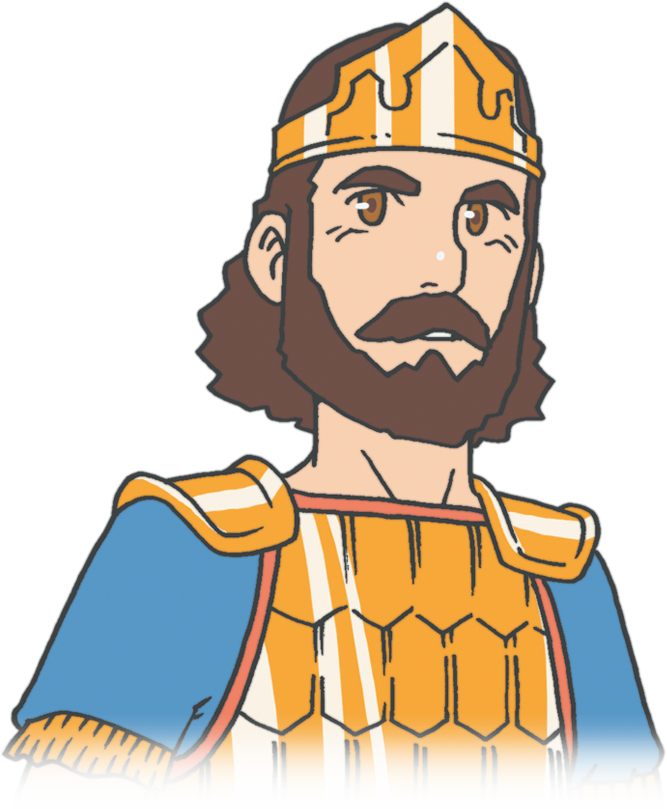 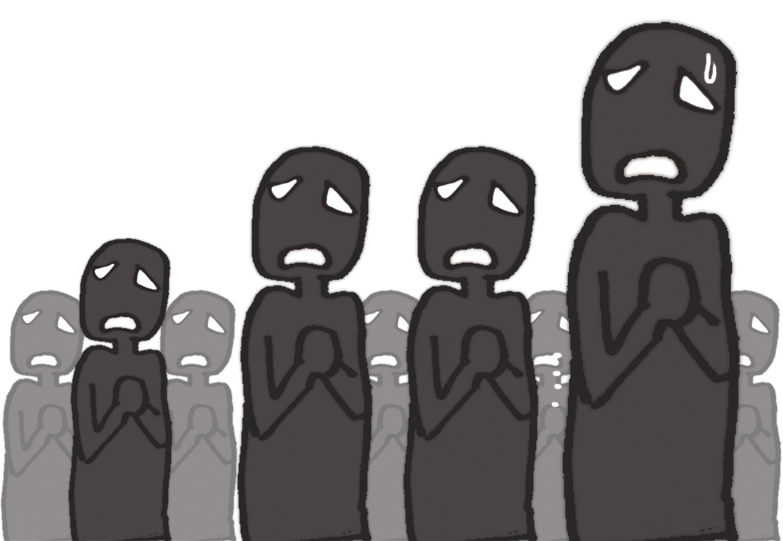 [Speaker Notes: 1) モアブ、ツォバ、ダマスコ、エドムに勝(か)ちました(Ⅰ歴代18:1～13)
2) アモンに勝(か)ちました(Ⅰ歴代19:1～19)
3) ラバを破壊(はかい)しました(Ⅰ歴代20:1～3)
4) ペリシテに勝(か)ちました(Ⅰ歴代20:4～8)]
ついに　ダビデは　かみさまの　　みこころである　しんでんけんちくを　じゅんびしました
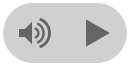 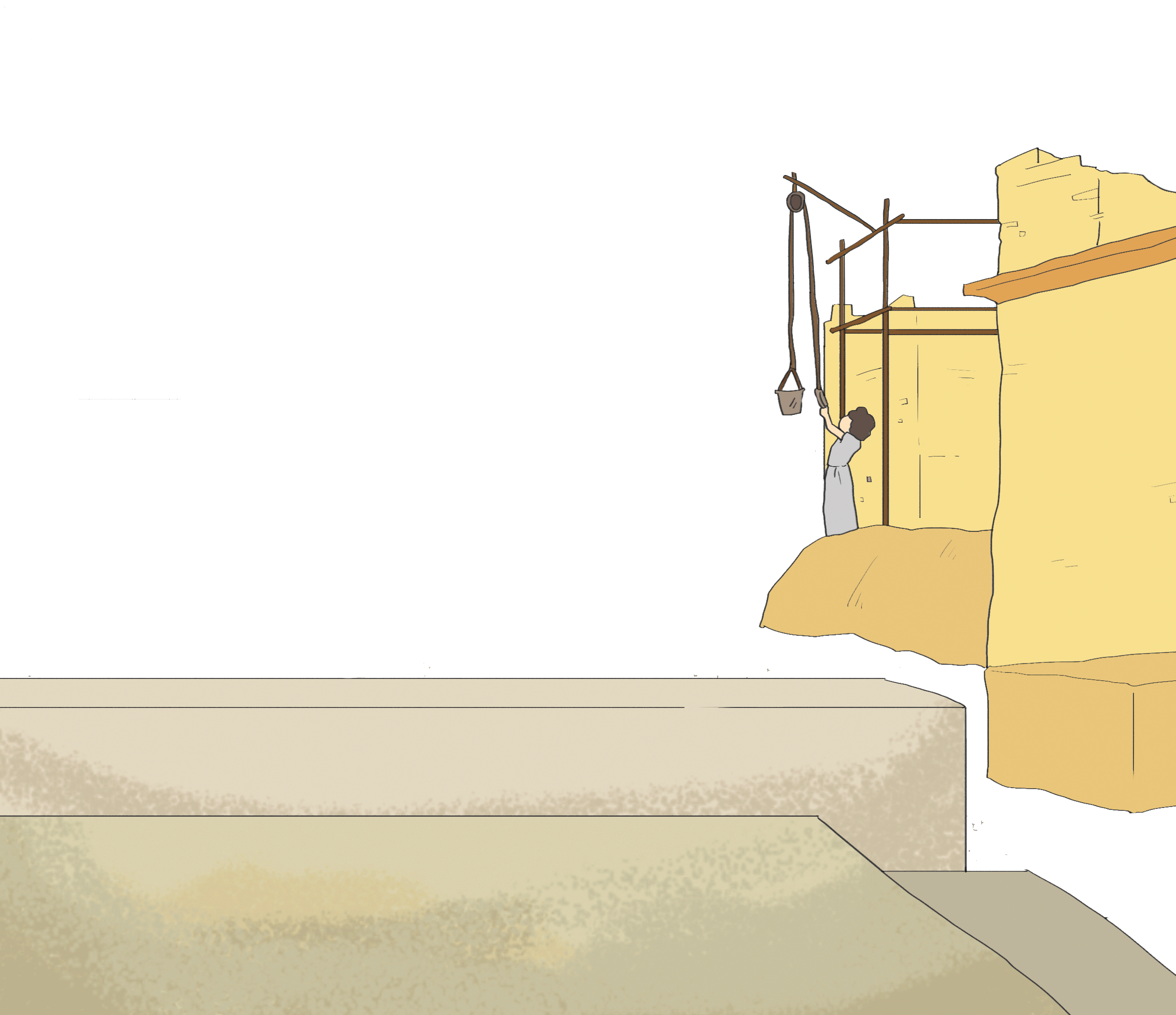 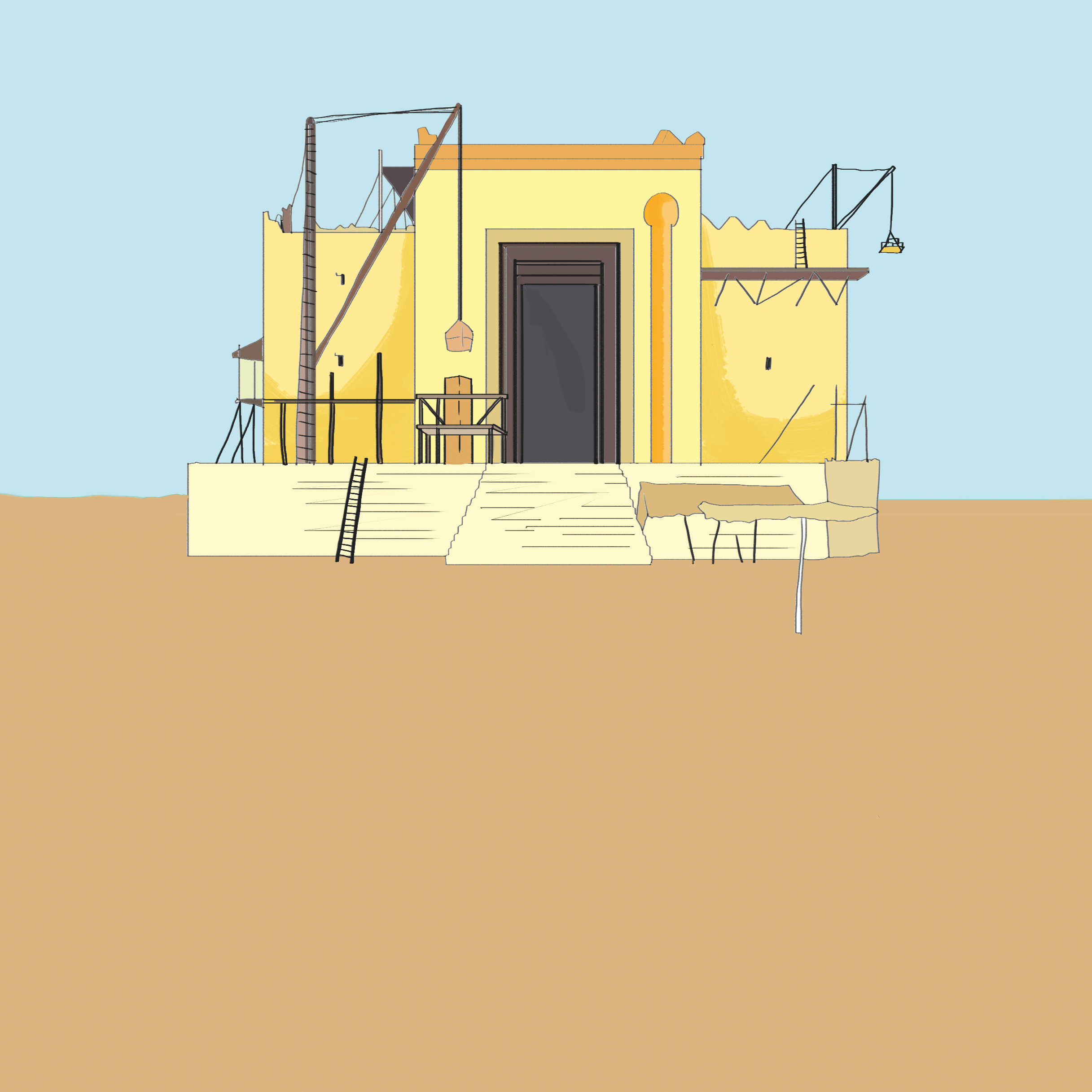 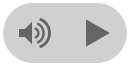 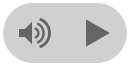 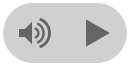 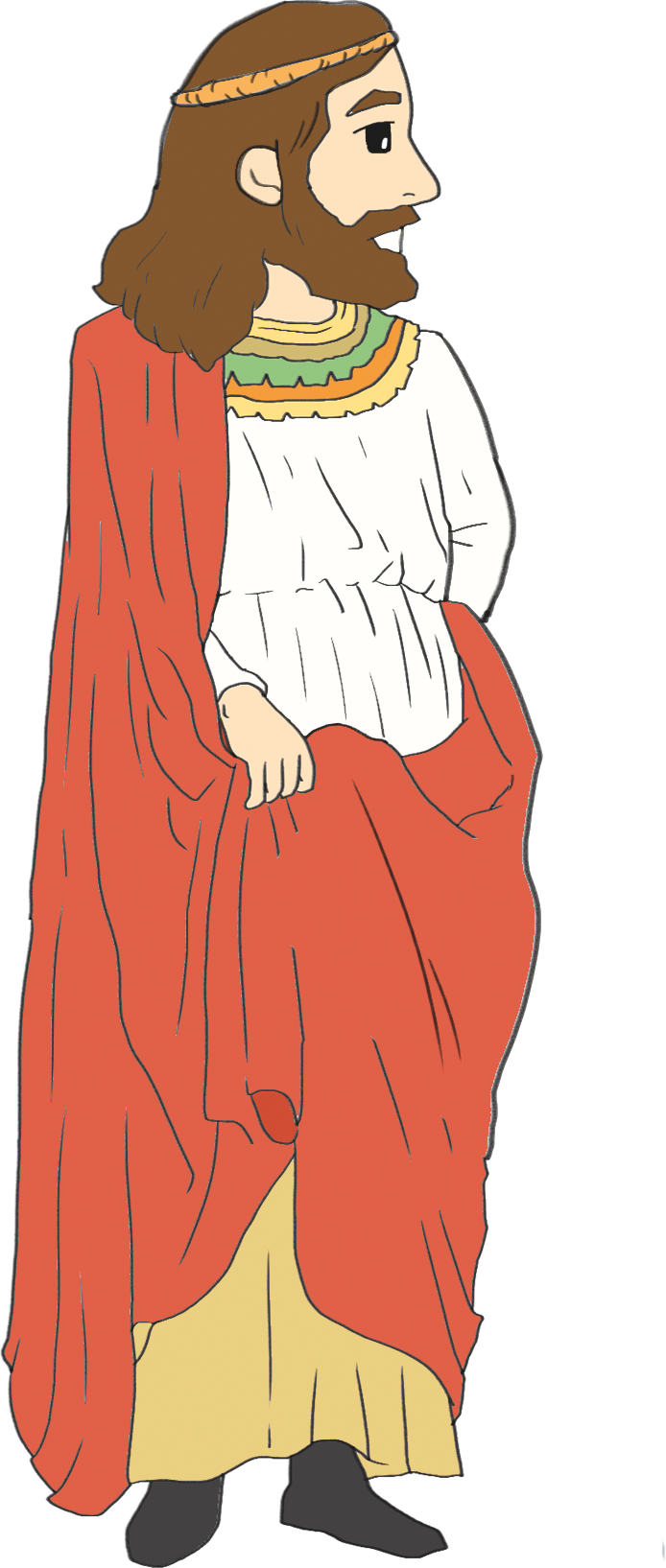 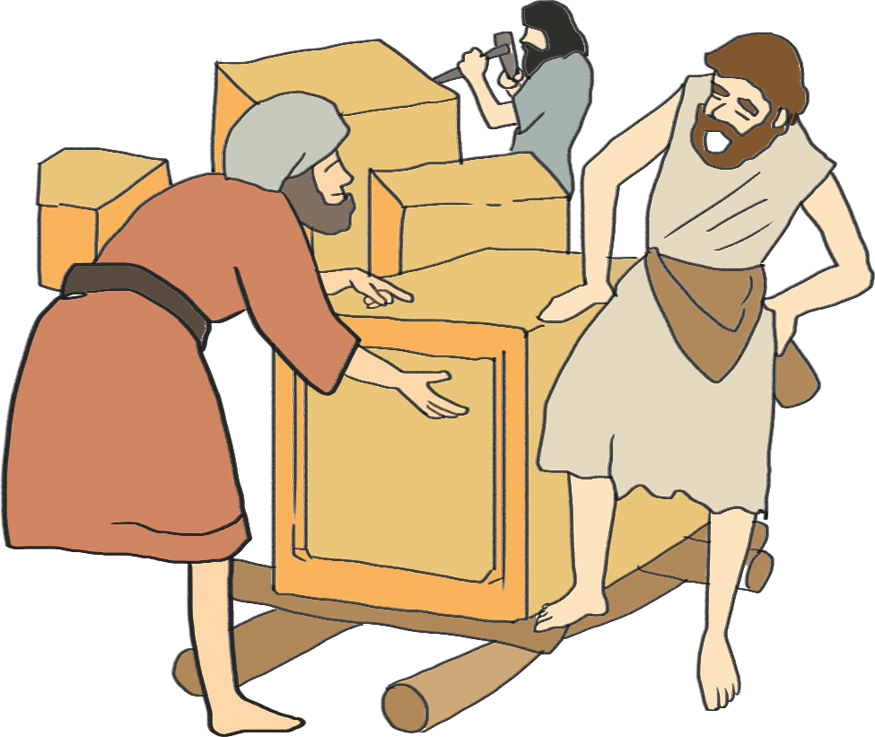 [Speaker Notes: 1) 神殿(しんでん)建築(けんちく)のためのすべての準備(じゅんび)を終(お)えたダビデは、ソロモンに神殿(しんでん)建築(けんちく)を委(ゆだ)ねます 
(Ⅰ歴代22:1～19)
2) ダビデは神殿(しんでん)建築(けんちく)を控(ひか)えて、全(ぜん)イスラエルの民(たみ)の前(まえ)で感謝(かんしゃ)の祈(いの)りをささげます 
(Ⅰ歴代29:10～14))]
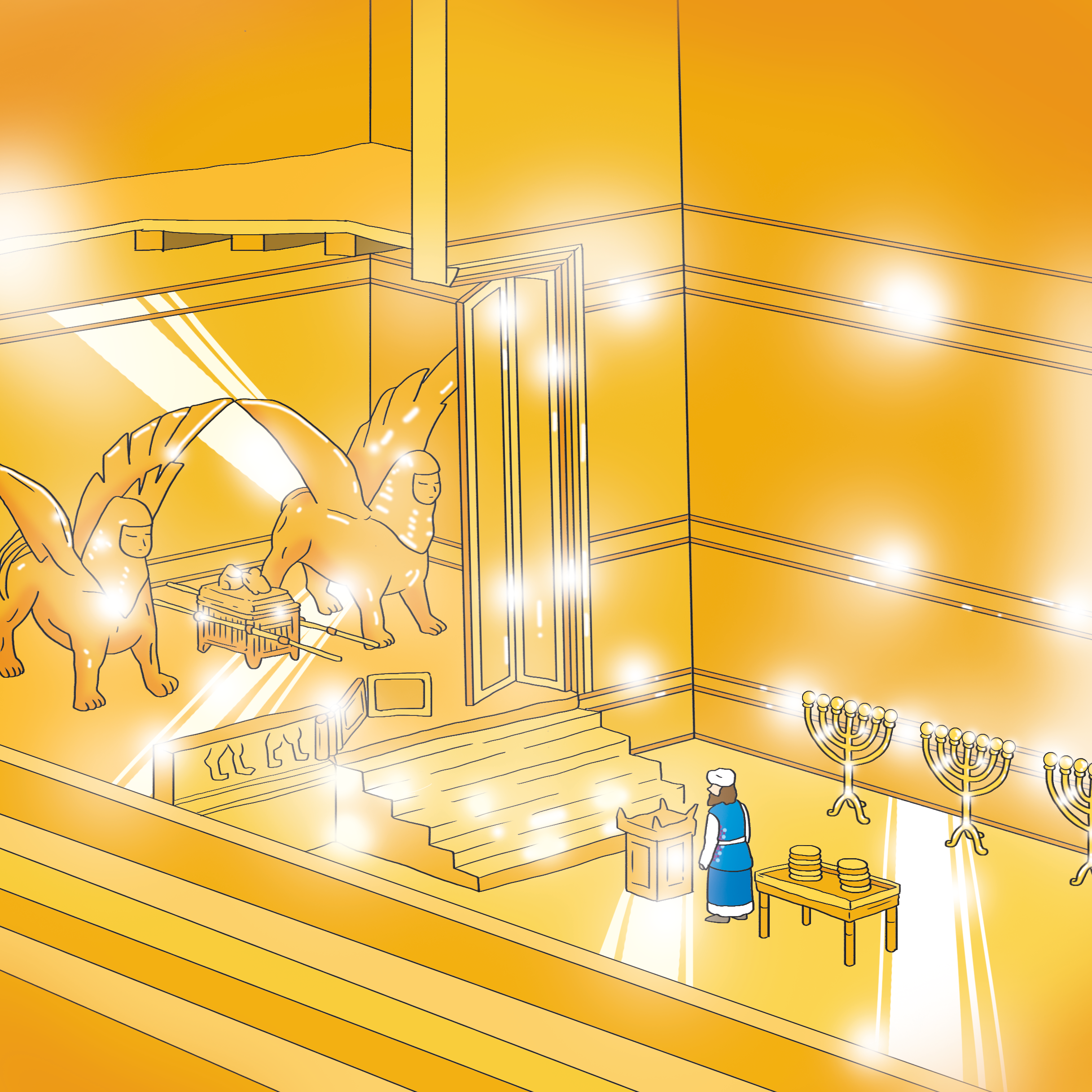 [Speaker Notes: 1) 神殿(しんでん)建築(けんちく)のためのすべての準備(じゅんび)を終(お)えたダビデは、ソロモンに神殿(しんでん)建築(けんちく)を委(ゆだ)ねます 
(Ⅰ歴代22:1～19)
2) ダビデは神殿(しんでん)建築(けんちく)を控(ひか)えて、全(ぜん)イスラエルの民(たみ)の前(まえ)で感謝(かんしゃ)の祈(いの)りをささげます 
(Ⅰ歴代29:10～14))]
さんこうに　つかってください
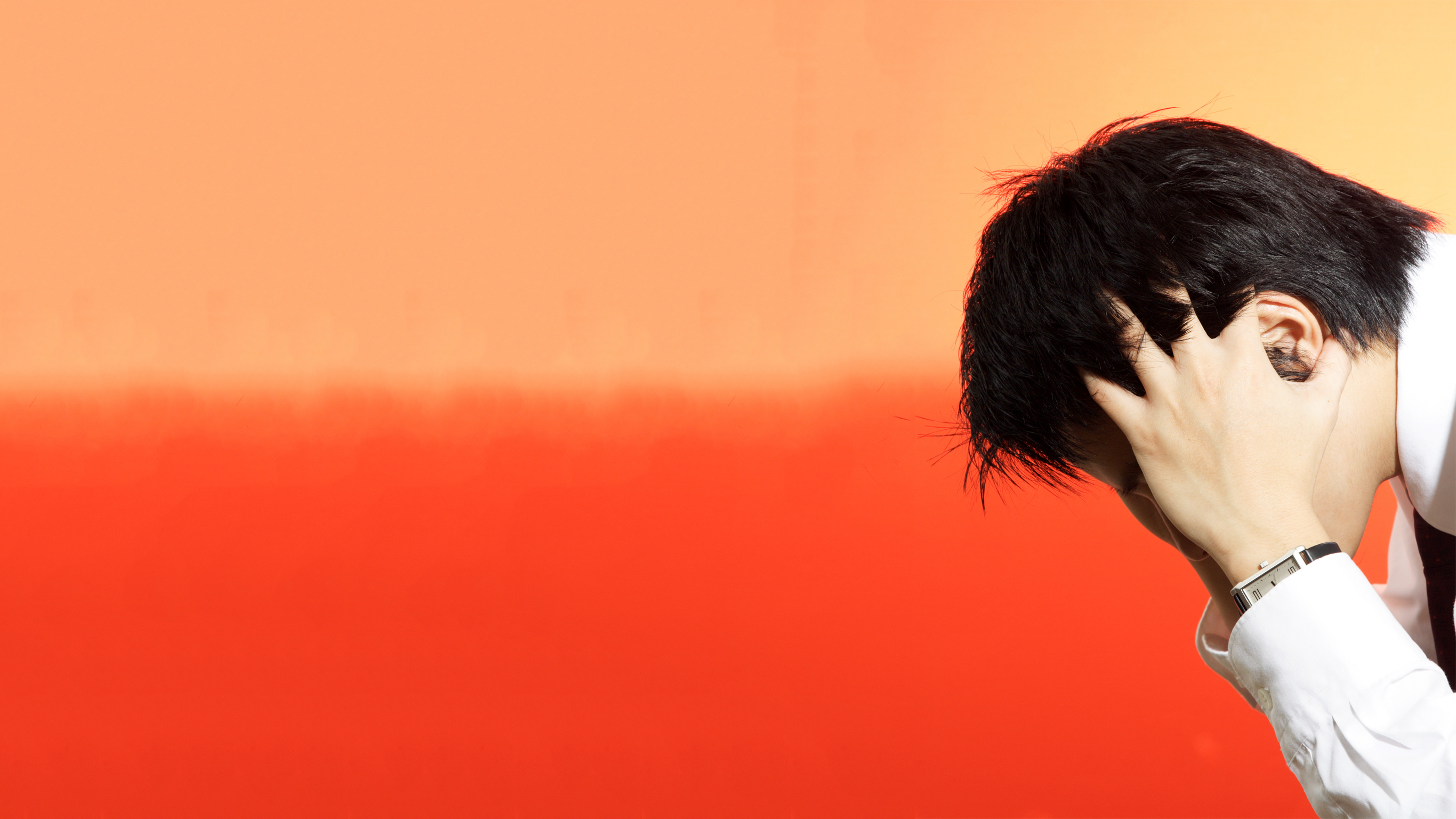 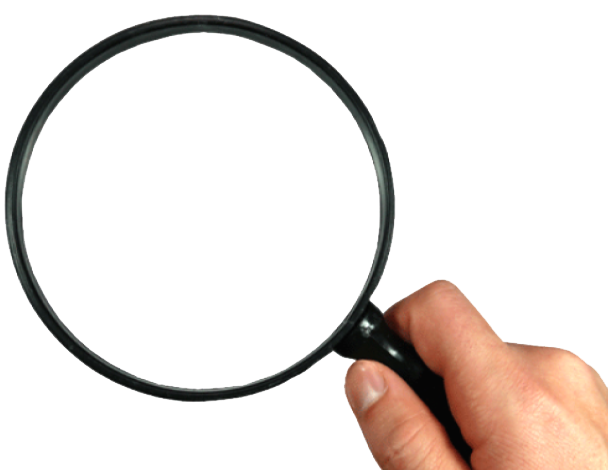 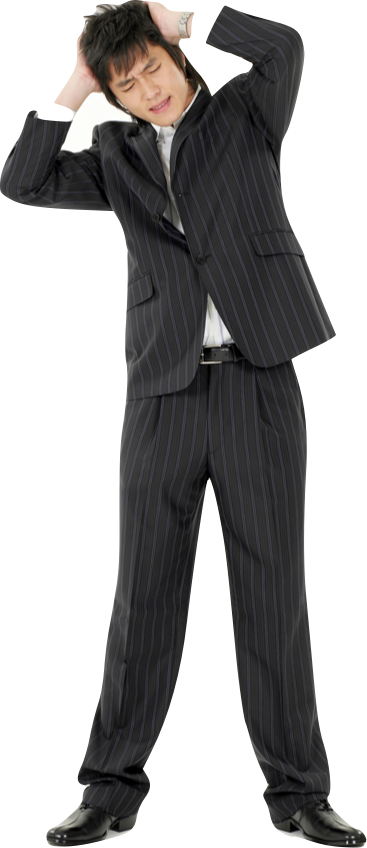 ふくいんの　め
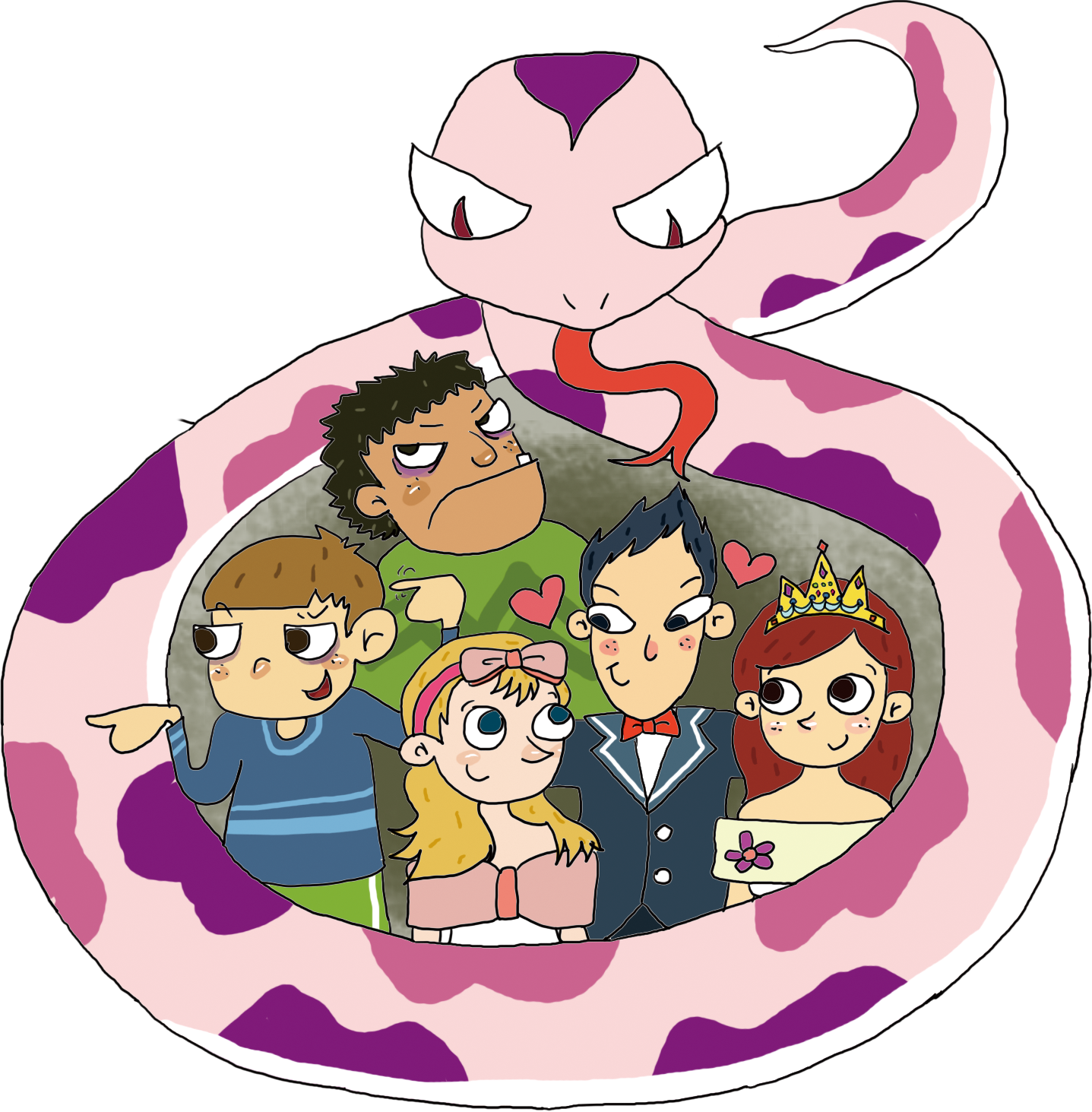 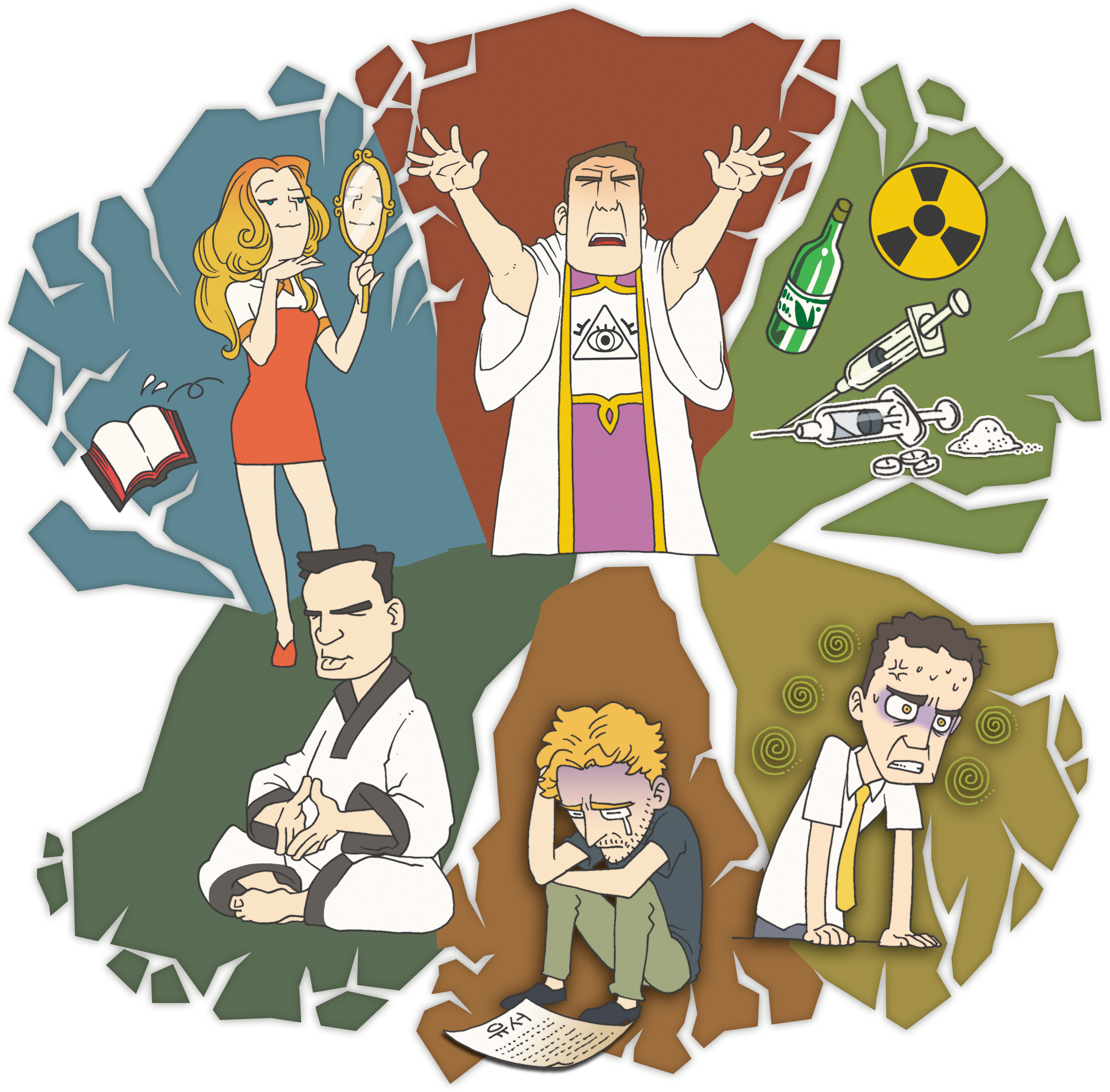 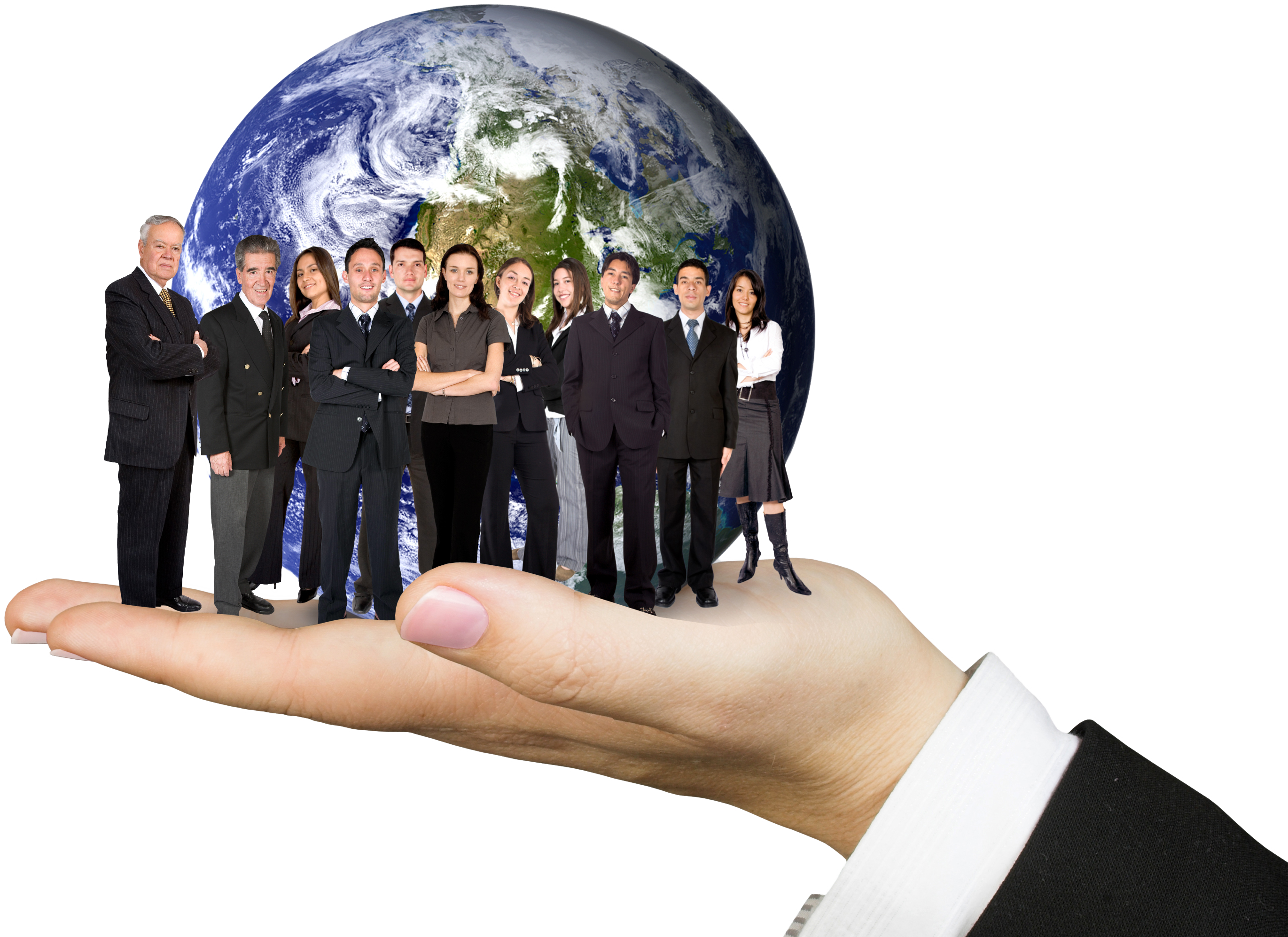 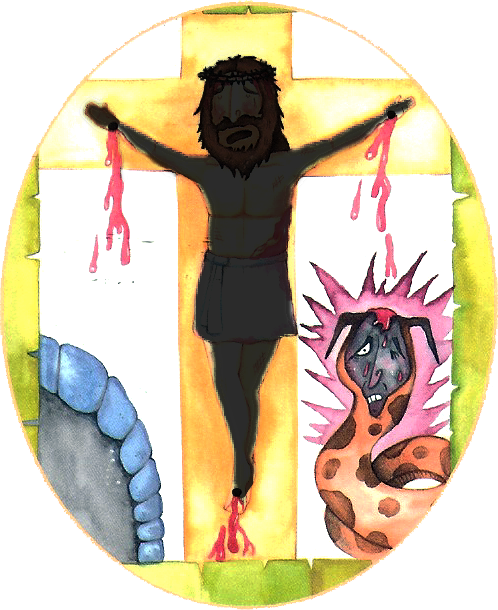 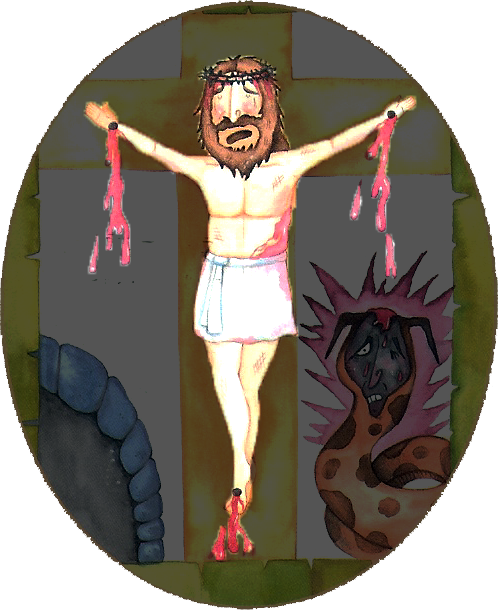 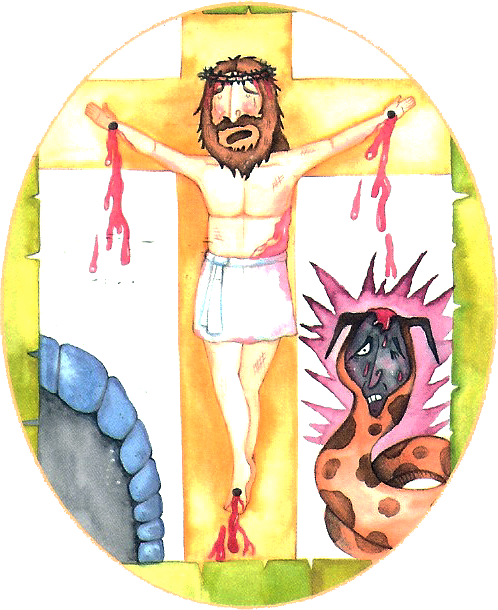 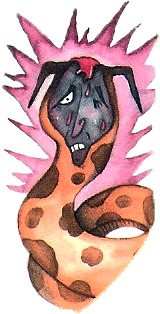 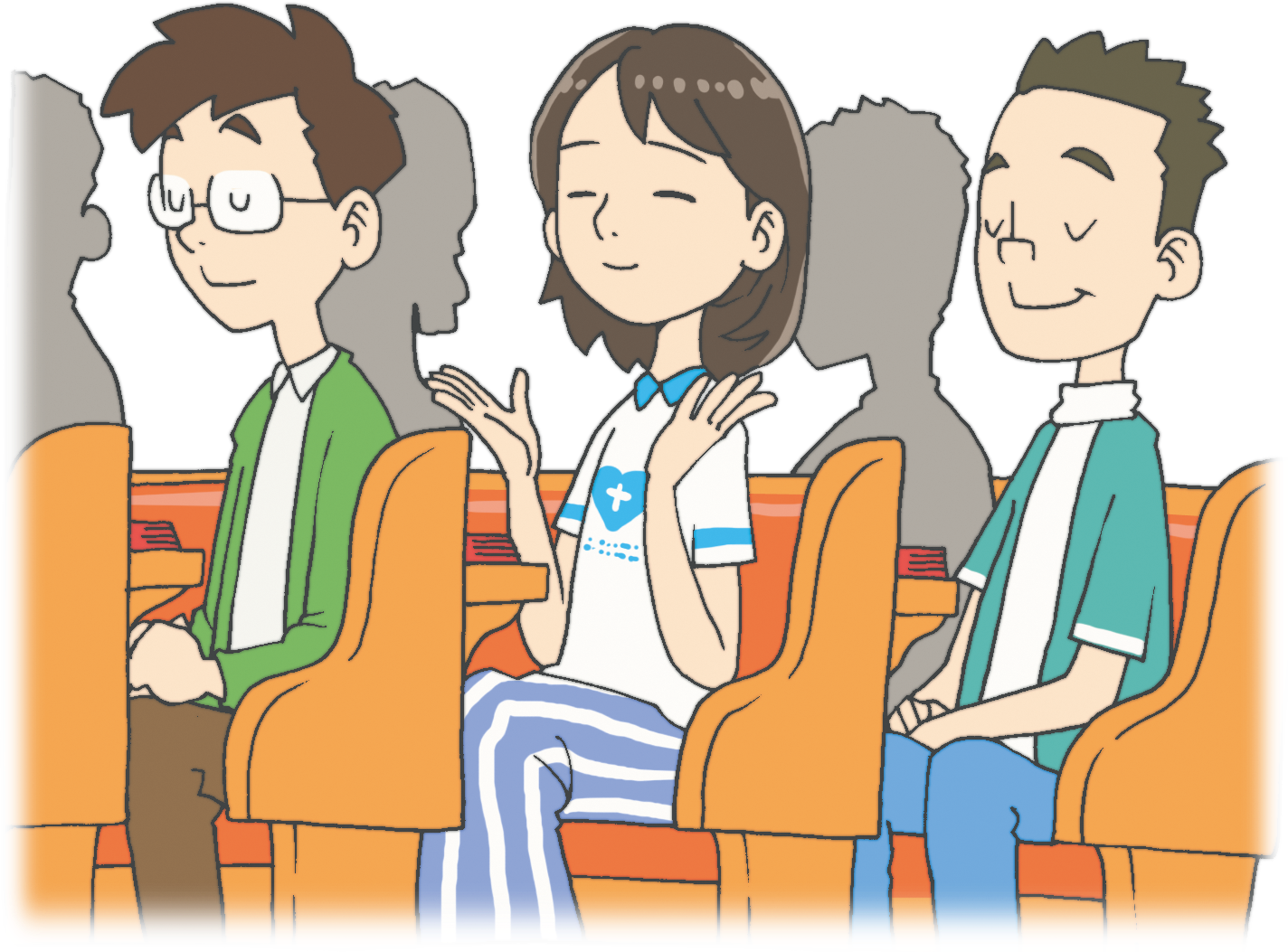 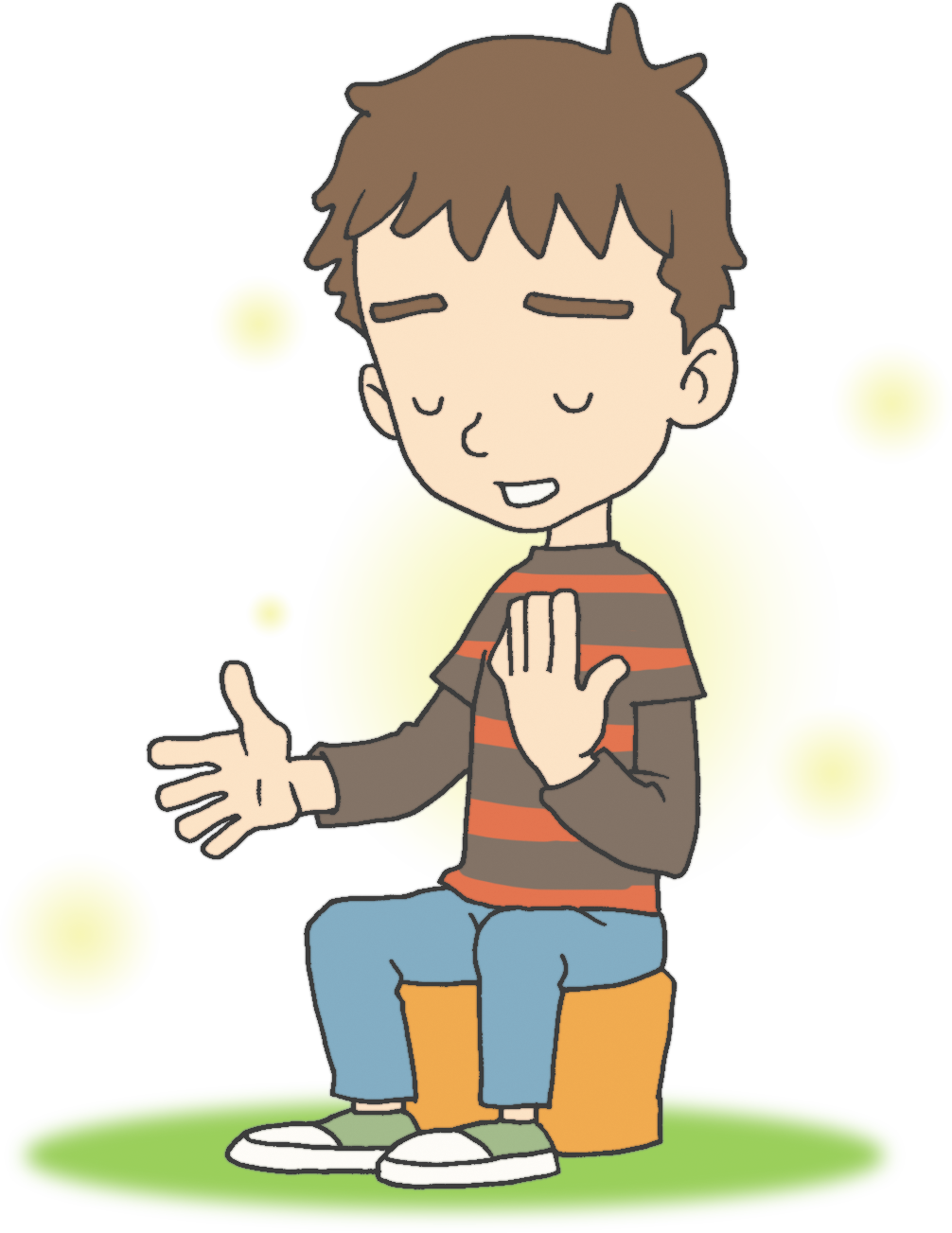